Комунальний заклад Балаклійський центр соціальної підтримки дітей та сімей Балаклійської міської ради Харківської області
Метою діяльності Центру є забезпечення прав дітей на виховання в сім′ї або умовах, наближених до сімейних; покращення соціального благополуччя дітей та сімей з дітьми.
Основним завданням центру є:
Надання дітям, які перебувають у складних життєвих обставинах, та їхнім сім‘ям, дітям-сиротам, дітям, позбавленим батьківського піклування, комплексу соціальних послуг в умовах денного та/або стаціонарного перебування
Утримання  та виховання дітей-сиріт та дітей, позбавлених батьківського піклування, в умовах, наближених до сімейних
Сприяння соціальній інтеграції та реінтеграції дітей до біологічної сім‘ї, влаштування в сімейні форми виховання
Повноцінне харчування – запорука здоров'я дітей
Отримати соціальні послуги можуть діти від народження до 18 років. Термін перебування дітей у закладі – до 3 місяців. Строк перебування може бути подовжений, але не більше, як на 9 місяців загального строку
Зона відпочинку:окремі кімнати для дівчат та хлопців
Дотримання санітарно-гігієнічних норм
Кімнати для навчання та проведення дозвілля
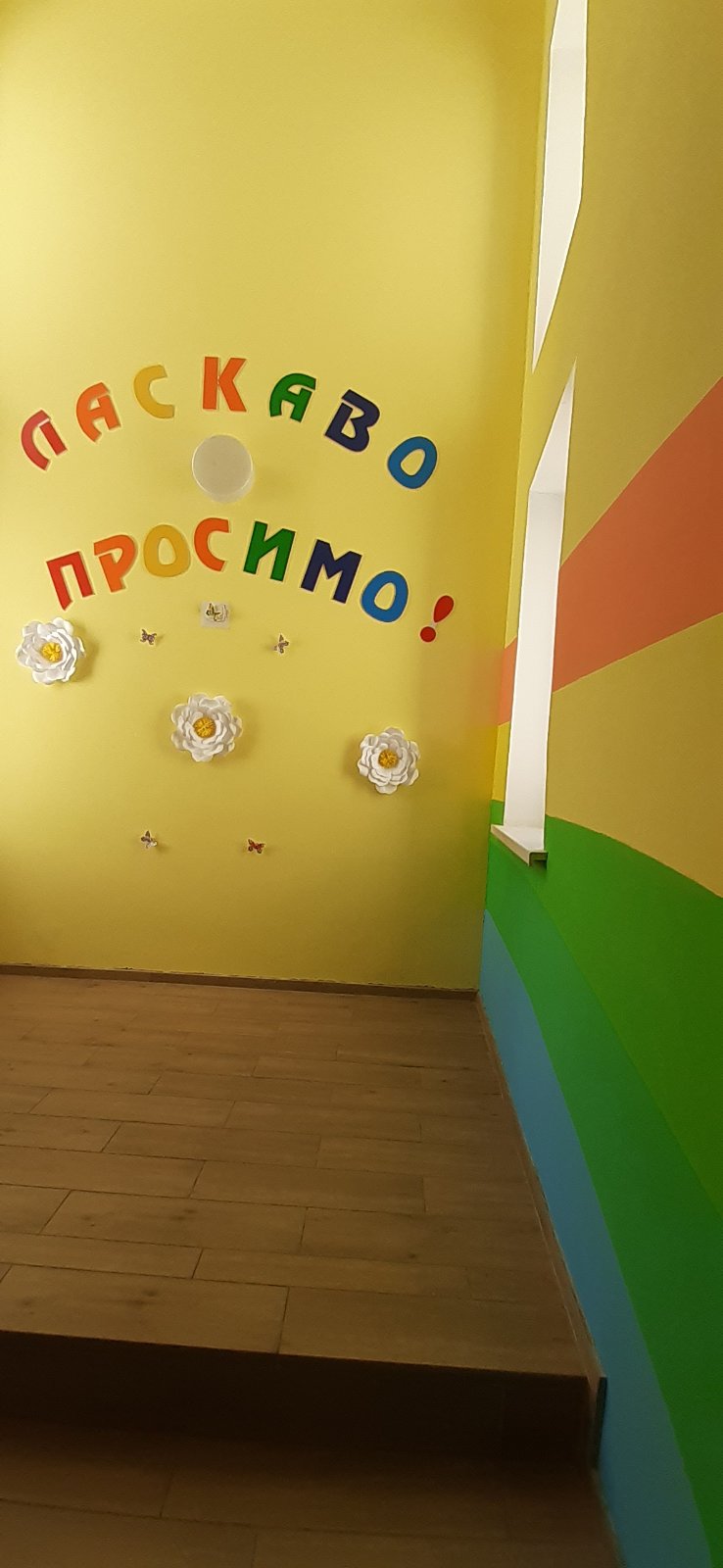 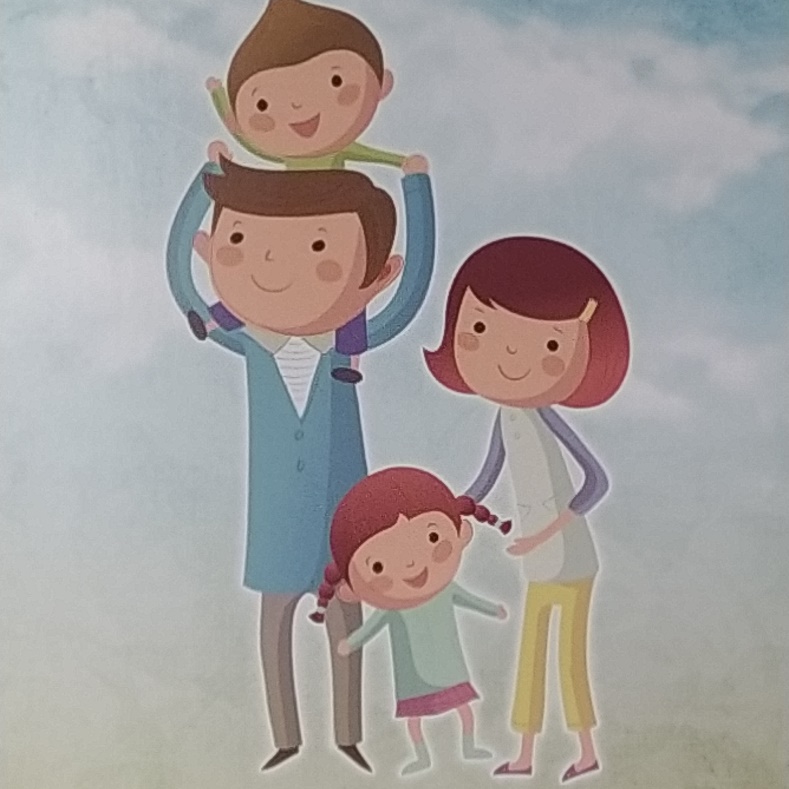 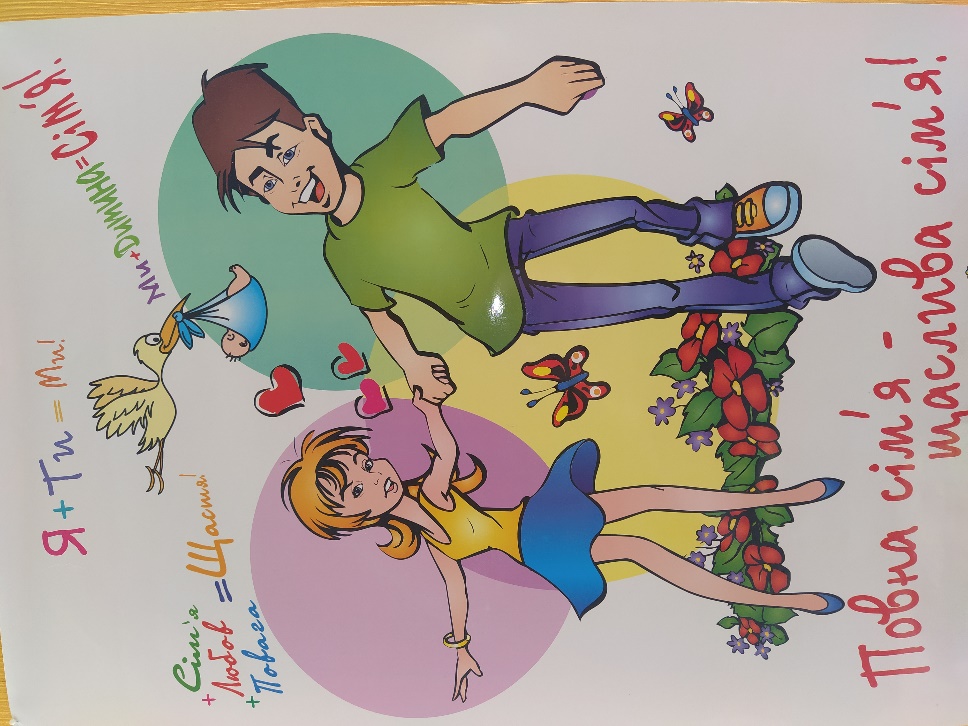